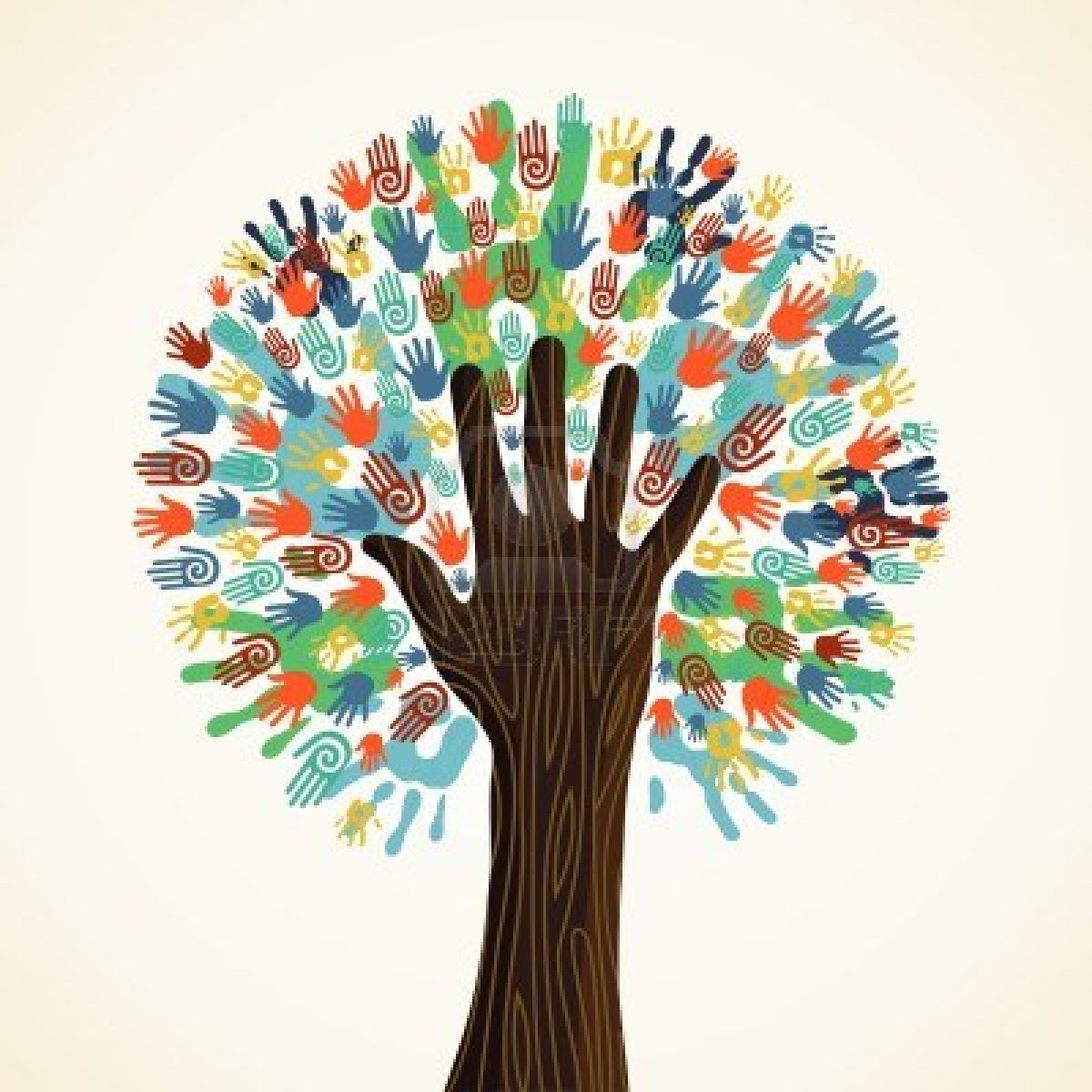 L13: The Great Migration and the Harlem Renaissance 1910s-1920s
The Struggle for Equality
Agenda
Objective: 
To understand what the Great Migration was.
To understand what the Harlem Renaissance was.
To understand the significance of the Harlem Renaissance for the black experience.


Schedule: 
Lecture
Video: The African Americans: Many Rivers to Cross
Discussion
Homework:

None!
Possibility Opens Up
Life in the Jim Crow south, is the life that the overwhelming majority of African Americans lived.
In 1900, 90% of blacks lived in Southern States!
But…In 1910, a new spark of possibility emerged for African 
   Americans as an 
   industrial boom in the 
   North sparked demand 
  for new workers.
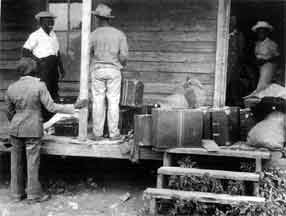 The Great Migration
1910-1930 (second wave,
    1930 to 1970)
Movement of 6 million 
   African Americans out 
   of the rural south into the 
   Northeast, Midwest, and 
   West.
New York, Chicago, 
    Philadelphia, St. Louis, 
    Detroit, Pittsburgh, 
   Cleveland, and Indianapolis
Largest internal movement of an American population.
By the end of the Great Migration…
African Americans became an urbanized—rather than rural—population.   
Northern American cities became significantly more black
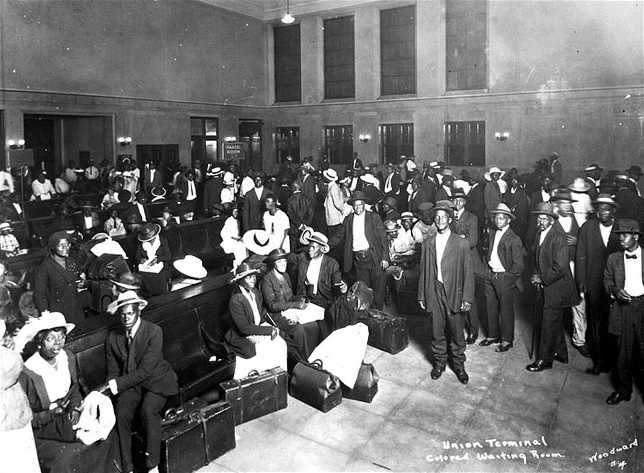 Causes of the Great Migration
Effects of the Great Migration
Shift Blacks from a Rural Population to an Urban Population
Increase the number of African Americans living in North cities; Make these cities truly multi-racial
But what else??...
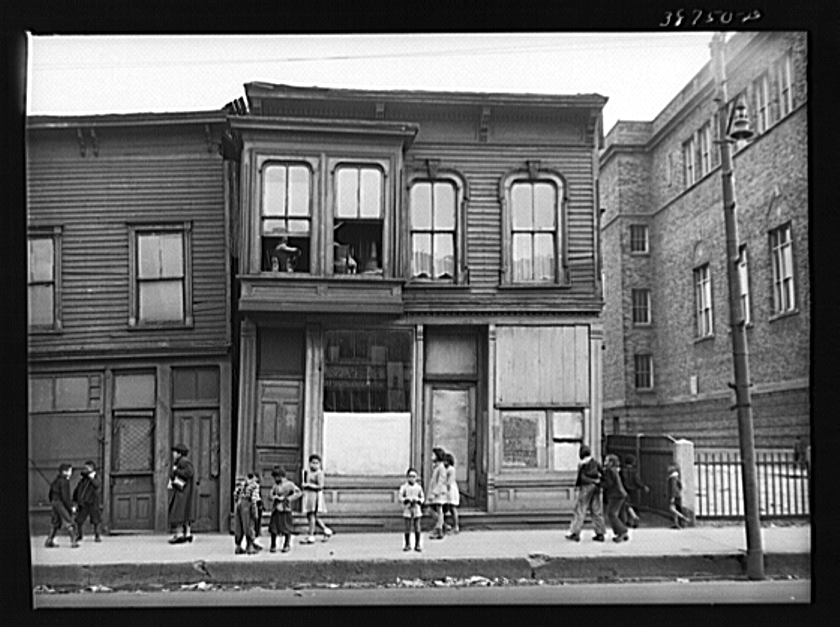 The Harlem Renaissance
1920s and 1930s
The Harlem Renaissance was a flowering of African American social and cultural thought which was expressed through:
Paintings
Music 
Dance 
Theater
Literature
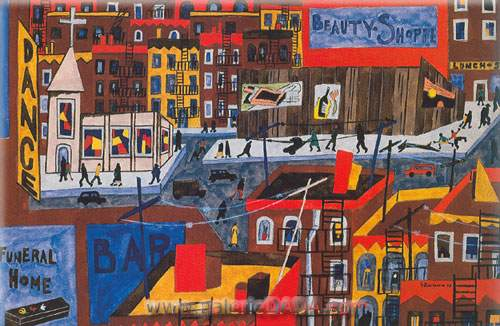 Why the Harlem Renaissance
During the Great Migration the majority of African Americans who moved north ended up in New York City.
Of the almost 750,000 African Americans who moved North, nearly 175,000 moved to Harlem.
The neighborhood of Harlem became a ethnic enclave of African Americans.
Harlem is a section of Manhattan, which covers three square miles
Harlem became the 
    largest concentration of 
    black people in the world.
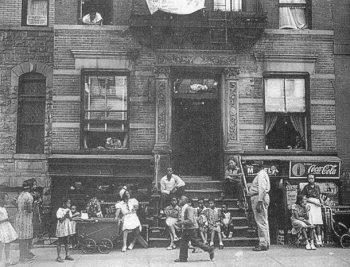 Why Did the Harlem Renaissance Emerge When and Where it Did?
Video and Discussion!
The African Americans: Many Rivers to Cross (Episode 4: Making a Way out of No Way)